Fall: Anerkennung im Team
Integrität zählt auch im Berufsleben
Fall: Respekt im Team – Information
Zielgruppe: Studenten; Pädagogen, Lehrer; Personen in Erziehung, Ausbildung und (Hoch-)Schulen
Inhalt: Der Geschäftsleitung wird ein neues Konzept vorgestellt, ohne dessen eigentliche Entwicklerin zu nennen
Lernziele: Folgen anhand verschiedener Perspektiven abschätzen können, wenn Beiträge zur Teamarbeit nicht adäquat anerkannt werden; Urteilskriterien erarbeiten
Länge (Option): ca. 60 min – z. B. Lesen: 5’; individuelle Vor-bereitung: 10’; Gruppendiskussion: 25’; Schlussplenum: 20’
Anna arbeitete als Erzieherin in einem Kindergarten. Der Träger der Einrichtung unterhält mehrere Kindergärten. 
Nachdem Anna dort einige Jahre gearbeitet hatte, war sie hoch angesehen. Ihre praktischen Fähigkeiten und theoretischen Fachkenntnisse wurden im Kollegenkreis und von ihren Vorgesetzten gleichermaßen geschätzt.
Als ein neuer Kindergarten in einer Nachbarstadt geplant wurde, bat die Geschäftsleitung des Trägers Anna, das pädagogische Konzept für den neuen Kindergarten zu entwerfen. 
Sie freute sich sehr über diese Aufgabe, zumal die Geschäfts-leitung ihr die Stelle als Leiterin des neuen Kindergartens in Aussicht stellte, sollte ihr Konzept umgesetzt werden.
Anna begann sofort mit dem Entwurf. Eine Woche später lud sie einige Kolleginnen und Kollegen zu einem gemeinsamen Brainstorming und zur Diskussion ihrer Ideen ein. Sie moderierte das Treffen und schrieb ein Protokoll darüber.
Basierend auf ihren Ideen und dem Feedback aus dem Kollegenkreis verfasste sie das Konzept.
Wegen ihres beginnenden Mutterschutzes und anschließender Elternzeit bat sie ihre Kollegin Leyla, die am gemeinsamen Brainstorming teilgenommen hatte, das Konzept Korrektur zu lesen, das Layout fertigzustellen und es schließlich der Geschäftsleitung zu übergeben.
Einige Monate später, kurz bevor Anna aus ihrer Elternzeit zur Arbeit zurückkehrte, hörte sie, dass Leyla aufgrund des hervorragenden Konzeptes zur Leiterin des neuen Kindergartens befördert worden war.
Anna fand heraus, dass Leyla Annas Konzept als ihre eigene Leistung ausgegeben, Annas Beitrag verschwiegen und Annas Namen lediglich neben denen der anderen Diskussionsmitglieder der Brainstorming-Gruppe aufgezählt hatte.
Frustriert von diesen Vorgängen kündigte Anna bei dem Träger und bewarb sich erfolgreich bei einem anderen Kindergarten.
Auftrag
Lesen Sie die Fallbeschreibung.
Bereiten Sie sich für die Gruppendiskussion vor.
Diskutieren Sie in kleinen Gruppen (3-5 Teilnehmer).
Fassen Sie die Ergebnisse Ihrer Gruppendiskussion zusammen und notieren Sie Schlussfolgerungen.
Präsentieren Sie die Ergebnisse und Schlussfolgerungen im Plenum.
Leitfragen für die Diskussion
Was war Ihr erster Gedanke, als Sie diesen Fall gelesen haben? 
Was denken Sie über das Verhalten von Anna, Leyla und der Geschäftsleitung? 
Welche ethischen oder moralischen Fragen sind in diesem Fall aufgetreten? Welche Probleme, Kosten, Schäden oder Nachteile sind daraus entstanden bzw. wurden von den Beteiligten verursacht?
Leitfragen für die Diskussion
Was könnten die Gedanken und Motivation für die Handlungen von Anna, Leyla und der Geschäftsleitung gewesen sein?
Wie hätten Sie anstelle von Anna, Leyla oder der Geschäftsleitung reagiert? 
Was hätte jeder von ihnen tun können, um die Probleme zu verhindern?
Tragen Annas und Leylas Kollegen eine Verantwortung in diesen Fall? Falls ja, inwiefern und warum?
Weitere Fragen
Könnten weitere Personen von dieser Situation betroffen sein? Wie könnten diese reagieren (z. B. Eltern der Kinder, weitere Kollegen, usw.)?
Würde es einen Unterschied bedeuten, wenn das neue Konzept nicht nur innerhalb der Trägerorganisation, sondern auch extern präsentiert würde (z. B. dem Stadtrat, in der öffentlichen Verwaltung, Journalisten oder auf der Homepage der Organisation)?
Abschluss
Aufgabe für die Teilnehmer:
Was haben Sie gelernt / Was war neu für Sie während der Diskussion? 
Was sind andere mögliche Integritätsprobleme in Ihrem beruflichen Umfeld? 
Wie würden Sie (gerne) in einem Fall von möglichem Fehlverhalten reagieren? 
Fazit: Ein Fehlverhalten kann neben individuellen Nachteilen auch viele negative Effekte in einer Organisation verursachen.
Hinweise für Lehrende
Der Fall zeigt, dass in akademischen Berufen Integritäts-probleme ganz praktisch im Arbeitsalltag relevant sind.
Das Lernen über und von integrem Verhalten kann nur über Diskussionen, Argumentieren, Fallbesprechungen und der Arbeit an Problemen erfolgreich werden. Dafür sind interaktive statt instruktive Methoden notwendig. 
Die Teilnehmer sollten den Fall aus verschiedenen Perspektiven diskutieren, um die Komplexität, Grauzonen und Nebeneffekte von Integritätsproblemen kennenzulernen.
Verantwortliche Autoren
Ansgar Schäfer & Oliver Trevisiol

Kommunikations-, Informations- und Medienzentrum (KIM)
IT- und Bibliotheksdienste
Universität Konstanz 
Konstanz, Deutschland
Lizenzinformation
„Fall: Anerkennung im Team“
Unter Mitarbeit von: Ansgar Schäfer & Oliver Trevisiol (www.academicintegrity.eu)
Lizensiert unter: creativecommons.org/licenses/by/4.0

Unter Verwendung des folgenden Textes:  
“Fall: Anerkennung im Team” von Ansgar Schäfer & Oliver Trevisiol
 ist lizensiert unter  Creative Commons Attribution 4.0 International License.
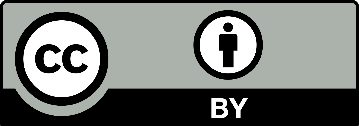